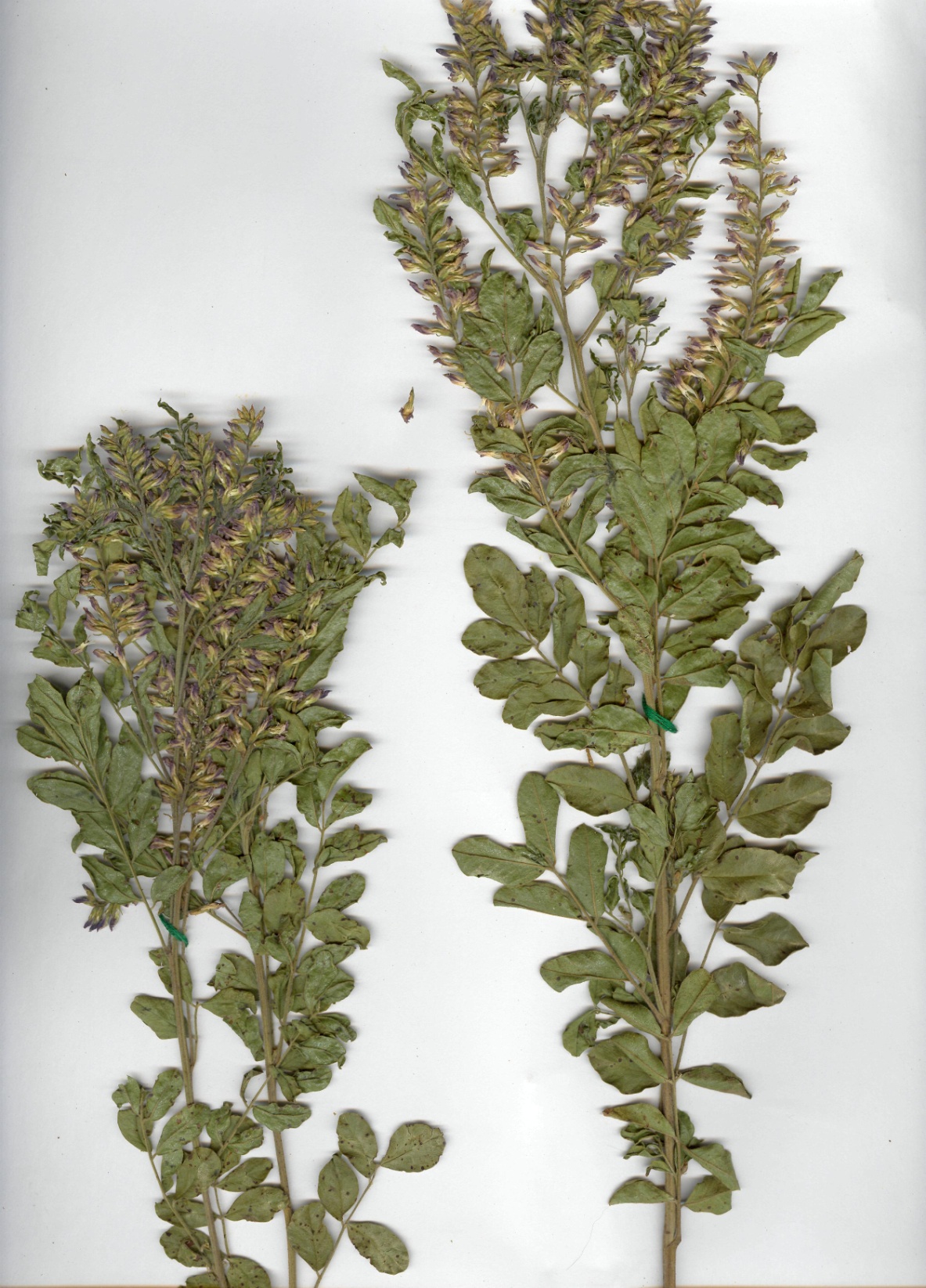 Солодка голая - Glycyrrhiza glabra L.

Семейство бобовые - Fabaceae
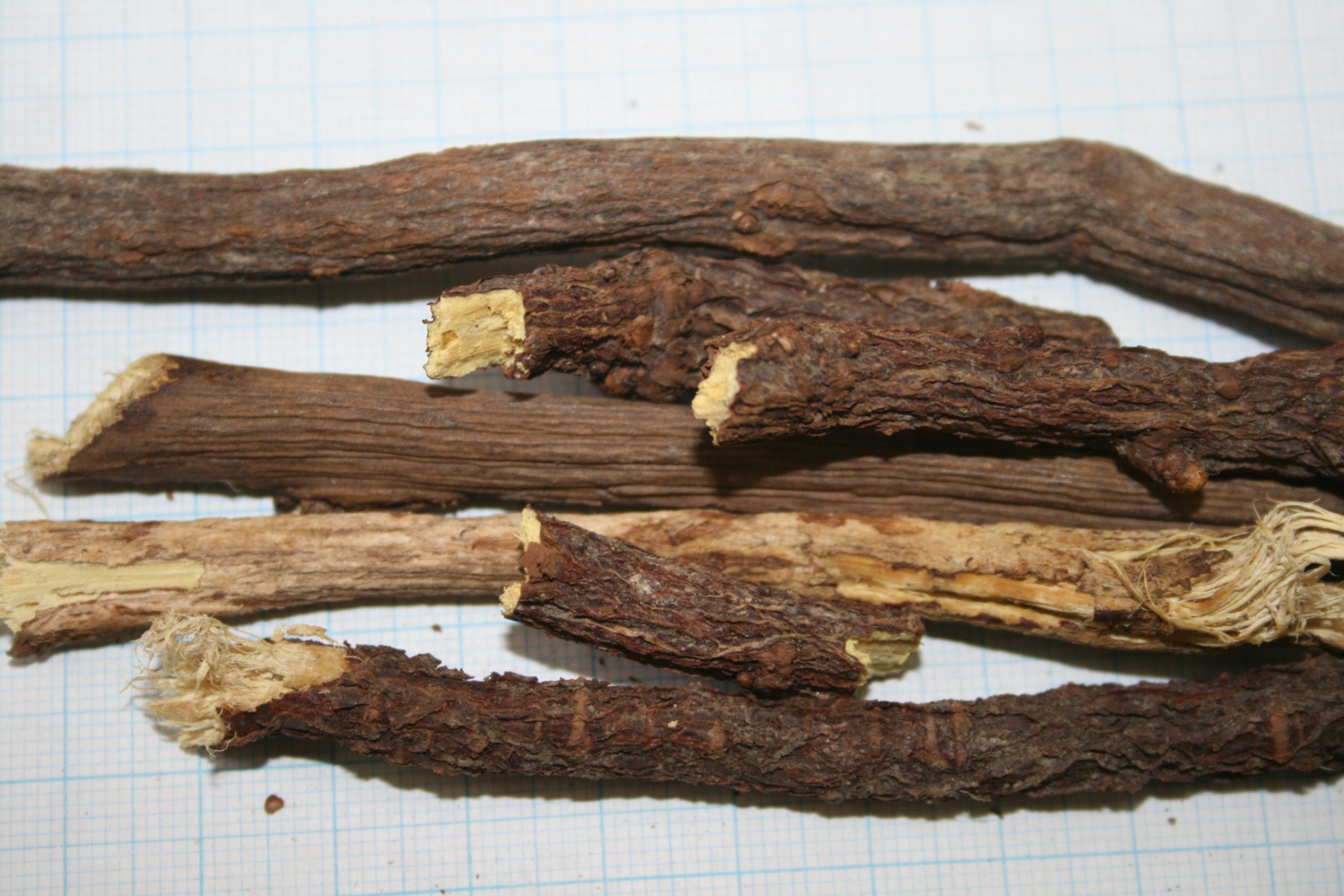 Glycyrrhizae radices – Солодки корни 
Солодка голая - Glycyrrhiza glabra L.
Семейство бобовые - Fabaceae
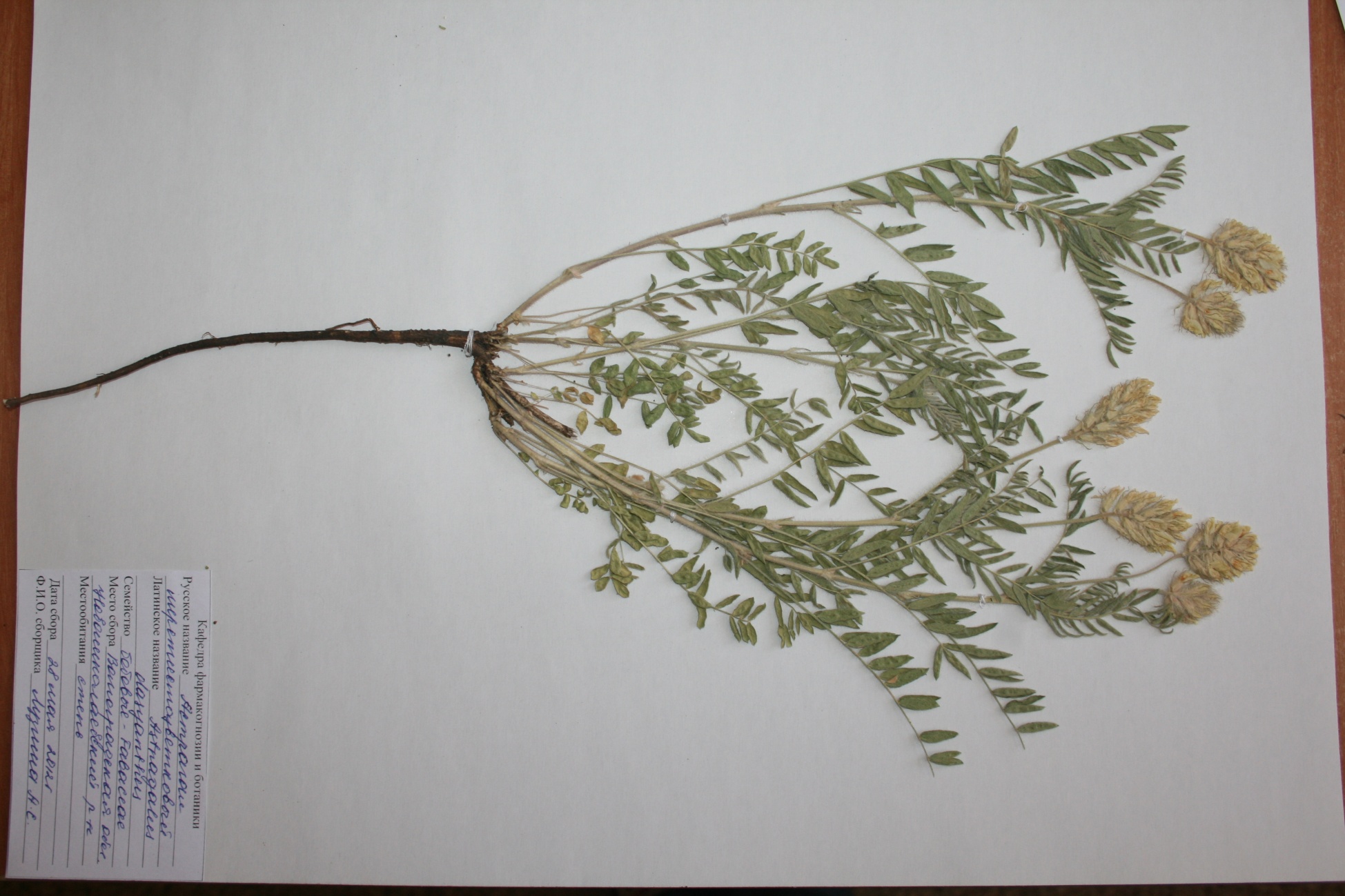 Астрагал шерстистоцветковый – 
Astragalus dasyanthus Pall.

Семейство бобовые - Fabaceae
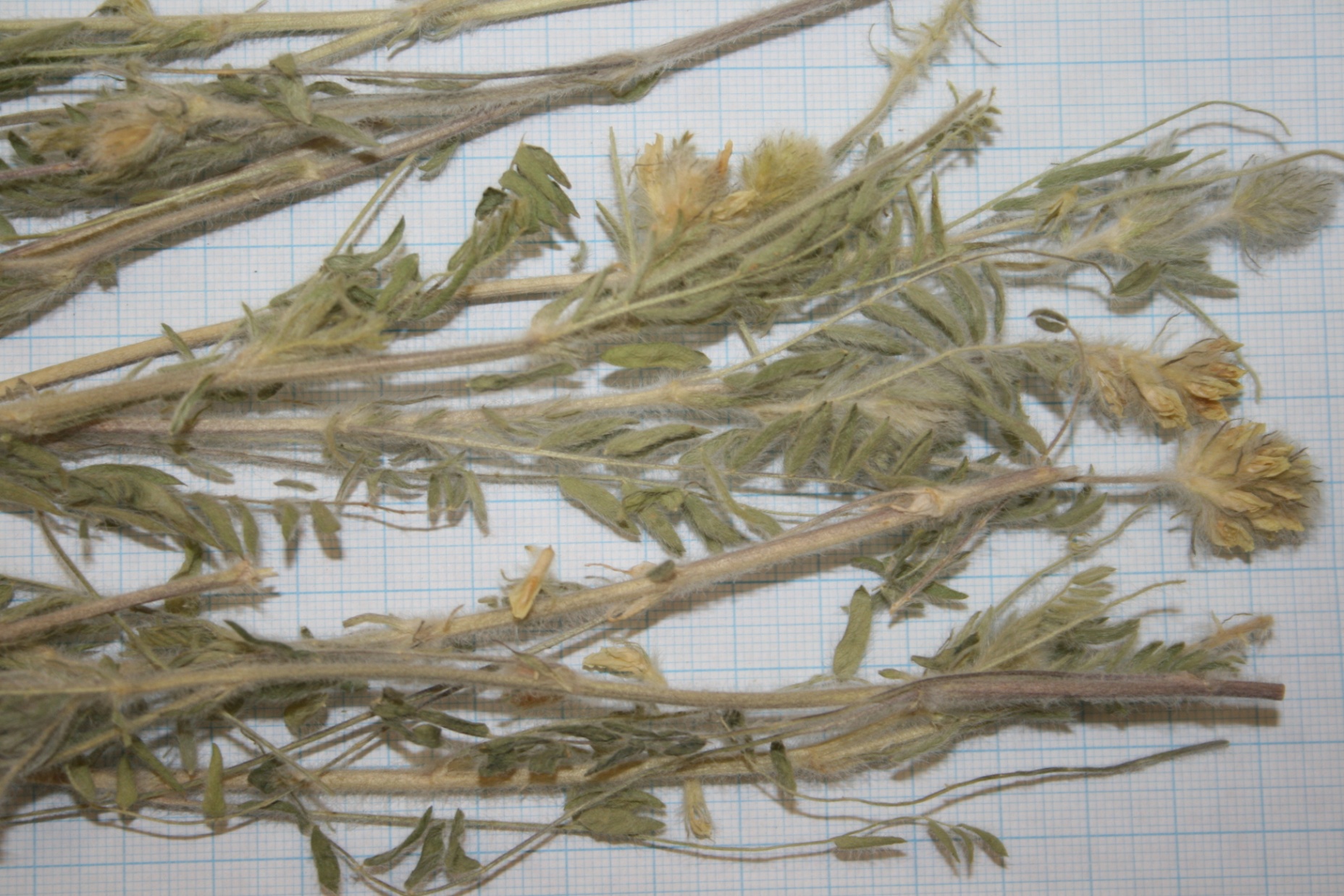 Astragali dasyanthi herba  - Астрагала шерстистоцветкового трава 
Астрагал шерстистоцветковый - Astragalus dasyanthus Pall.
Семейство бобовые - Fabaceae
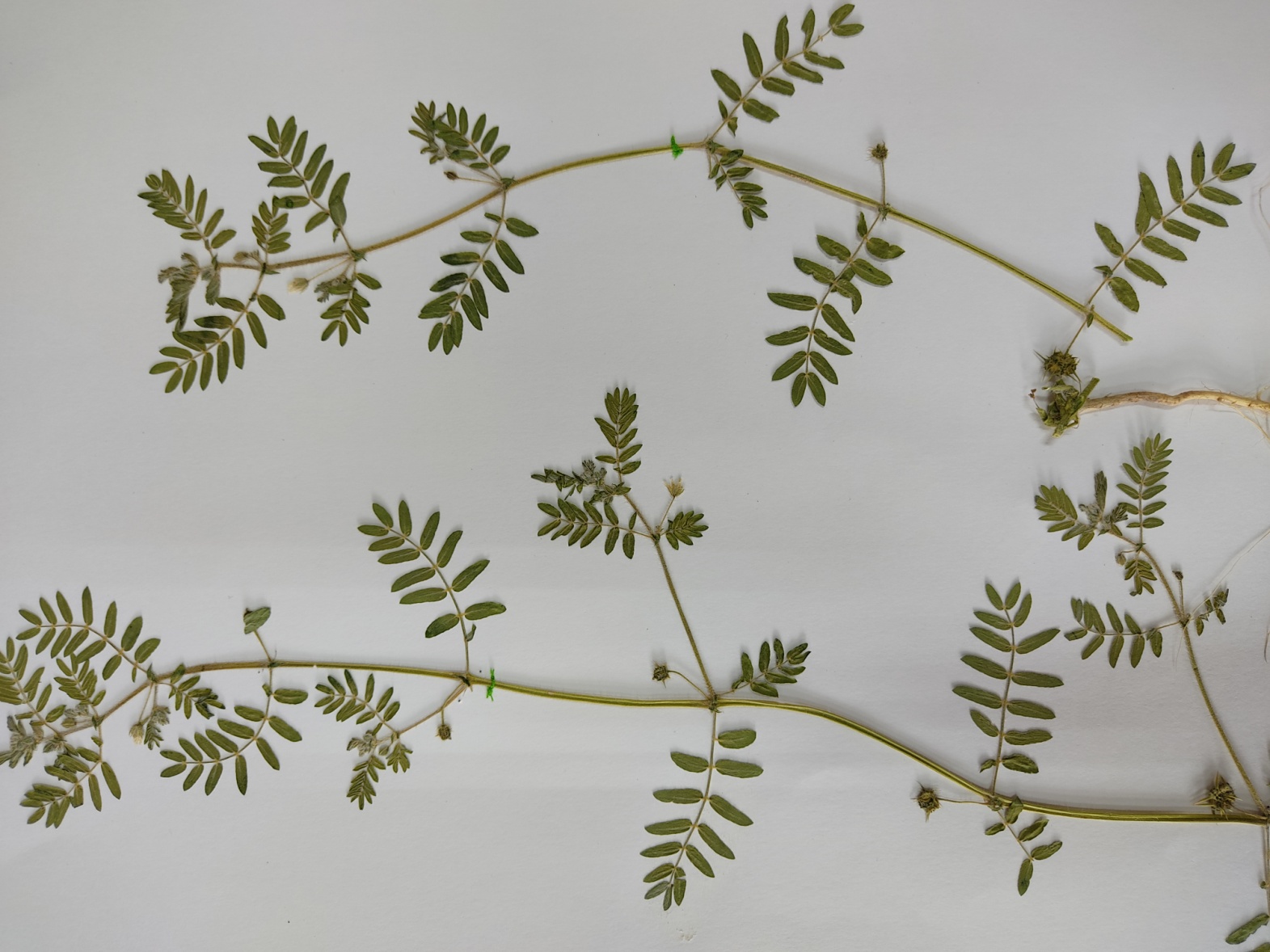 Якорцы стелющиеся - Tribulus terrestris L.

Семейство парнолистниковые - Zygophyllaceae
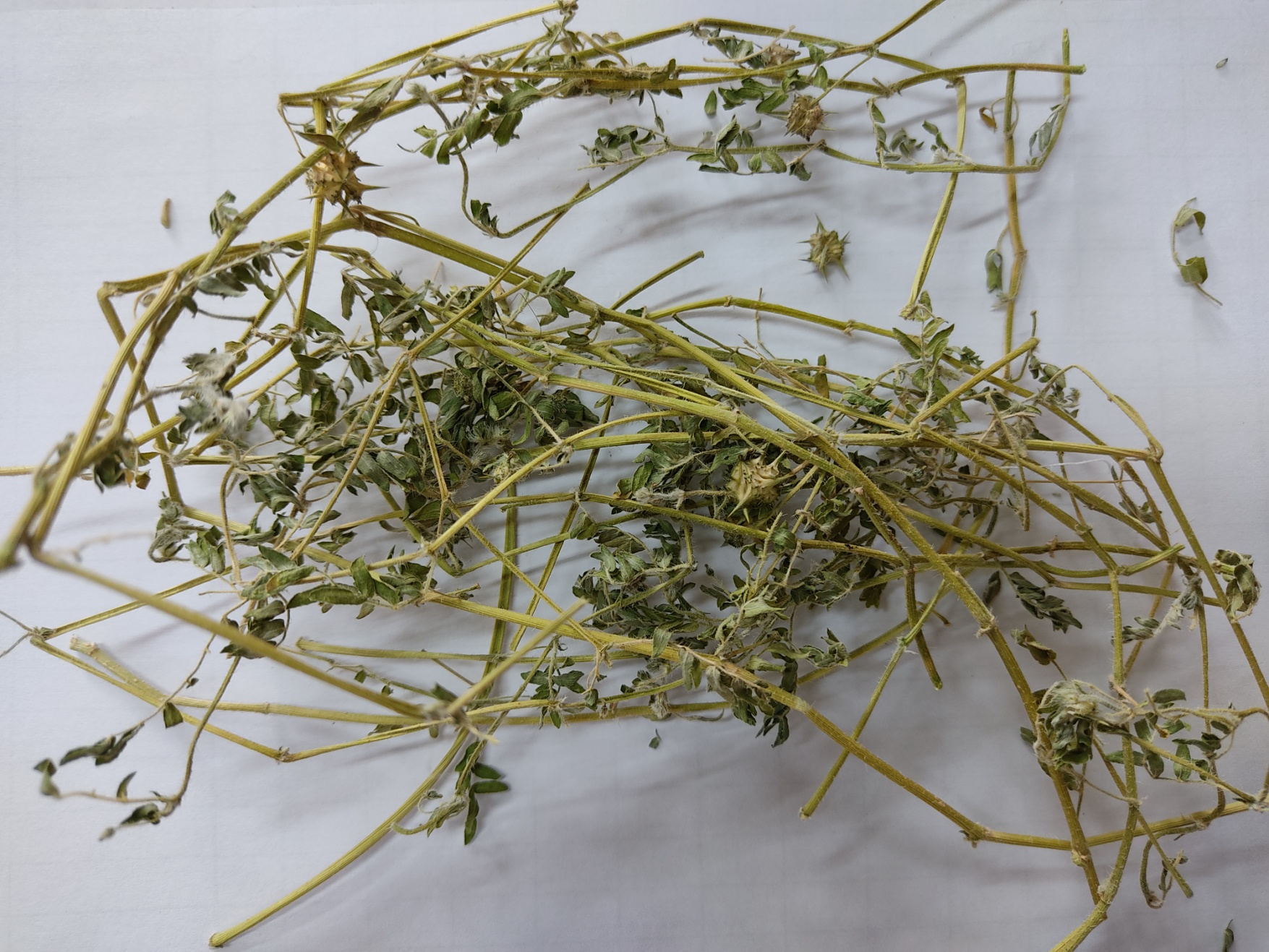 Tribuli terrestri herba  - Якорцев стелющихся трава 
Якорцы стелющиеся - Tribulus terrestris L.
Семейство парнолистниковые - Zygophyllaceae